INOVAÇÃO TECNOLÓGICA 
E 
A NOVA LEI DA BIODIVERSIDADE
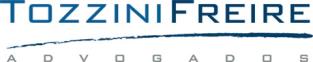 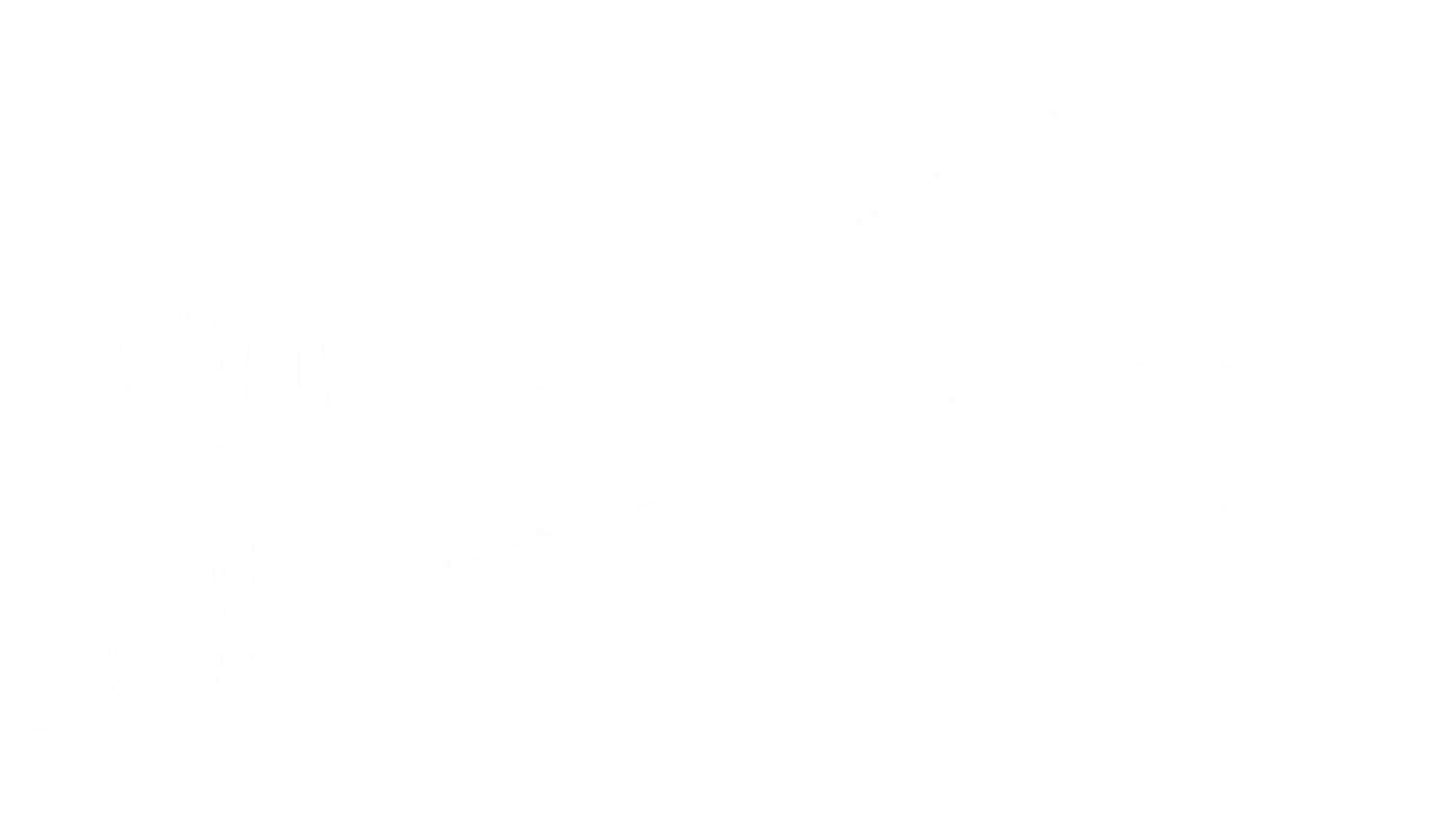 Biodiversidade Brasileira:
Imenso Patrimônio Genético (“PG”)
Seis biomas brasileiros, zona costeira e marinha
2 milhões de espécies nativas - 200 mil identificadas
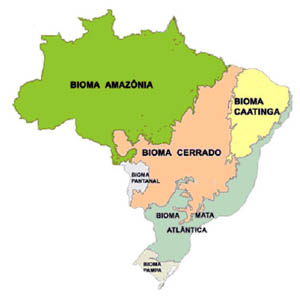 Brasil – País Megadiverso
Primeiro lugar da lista dos 17 países megadiversos do mundo
Possui aproximadamente 19% das espécies de plantas conhecidas
Detém a mais rica flora mundial
Brasil – País Megadiverso
Os 17 países considerados megadiversos estão listados ao lado e juntos detêm cerca de 70% da diversidade genética do planeta.
Conhecimento Tradicional Associado (“CTA”)
A população brasileira também é diversa: 220 etnias indígenas e diversas comunidades locais – quilombolas, ribeirinhos, caiçaras, raizeiras, seringueiros, quebradeiras de coco babaçu e outras que detêm inúmeros conhecimentos tradicionais associados (“CTAs”) à biodiversidade 

Os CTAs têm sido utilizados como um meio mais rápido de se alcançar resultados no desenvolvimento de produtos comerciais já que com base nas informações obtidas é possível diminuir anos de pesquisa.
CTAs
Ministério do Meio Ambiente (“MMA”) estima que cerca de 70% dos produtos farmacêuticos derivados de plantas foram desenvolvidos a partir de CTAs

Uma das críticas mais comuns ao desenvolvimento de produtos por meio de CTAs é que raramente os benefícios gerados a partir da exploração econômica dos produtos são, de fato, compartilhados com as comunidades que detêm esse conhecimento
Contexto internacional: A 
Convenção sobre Diversidade Biológica
1992 - Conferência das Nações Unidas sobre o Meio Ambiente e Desenvolvimento Sustentável no Rio de Janeiro  -  Convenção sobre Diversidade Biológica (CDB)

Tratado internacional de Direito Ambiental que entrou em vigor em 29 de dezembro de 1993 e atualmente conta com 193 partes 

Países que ainda não ratificaram: Estados Unidos, Andorra,   Sudão do Sul e Vaticano
Brasil e a CDB
CDB assinada pelo Brasil durante a Conferência das Nações Unidas em 1992

Aprovação pelo Poder Legislativo em 03/02/1994  - Decreto Legislativo nº 2

Depósito de ratificação junto à ONU em 28/02/1994

Texto só foi promulgado pelo Presidente da República em 16/03/1998 por meio do Decreto nº 2.519  

Secretário Executivo da CDB:  Bráulio Ferreira de Souza Dias desde 20/01/2012
CDB
Os três principais objetivos: 

a conservação da diversidade biológica
a utilização sustentável de seus componentes e 
a justa e equitativa repartição dos benefícios derivados da utilização dos recursos genéticos
CDB
A CDB ressalta a importância da biodiversidade, dos valores ecológicos, social, econômico, científico e cultural e a responsabilidade dos Estados por sua conservação para alcançar o desenvolvimento sustentável 

A CDB reconhece que os Estados têm o direito soberano de explorar seus próprios recursos segundo suas políticas ambientais e a responsabilidade de assegurar que as atividades sob sua jurisdição ou controle não causem danos ao meio ambiente de outros Estados ou de áreas além dos limites da jurisdição nacional
COPs
COP 10

Aprovação do Protocolo de Nagoya sobre “Acesso a Recursos Genéticos e Repartição Justa e Equitativa dos Benefícios Provenientes de sua Utilização para a Convenção da Diversidade Biológica” e um plano estratégico para diminuição e perda de biodiversidade até 2020 

O Protocolo entrou em vigor em outubro de 2014 e estabelece bases para um regime internacional de acesso e repartição dos benefícios oriundos do uso da biodiversidade e dos CTAs
COPs
O Brasil tornou-se signatário do Protocolo de Nagoya em 2/2/11, na sede da ONU em Nova York, Estados Unidos, mas até agora não ratificamos o instrumento

90 países ratificaram o Protocolo de Nagoya, incluindo a Comunidade Européia

Divergência entre MMA e MAPA

Expectativa de ratificarmos ainda neste ano?

COP 12 
Coreia do Sul “protagonista” 
Brasil “mero espectador”
COPs
COP 13 

Irá ocorrer entre 4 e 17 de dezembro de 2016 em Cancún, México

Intuito de dar impulso à implementação do Plano Estratégico para Biodiversidade 2011-2020 e às metas de Aichi  
As Metas de Aichi são 20 proposições que objetivam a redução da perda da biodiversidade em âmbito mundial
CDB e a legislação nacional
Ao ratificar a CDB o Brasil assumiu a obrigação de estabelecer as regras para o acesso aos recursos genéticos sob sua jurisdição e de proteger os conhecimentos tradicionais, de comunidades locais e povos indígenas, relevantes à conservação e utilização sustentável da biodiversidade  

Decreto nº 2.519/1998 – Promulgação da CDB

Decreto nº 4.339/2002 - institui princípios e diretrizes para a implementação da Política Nacional da Biodiversidade 

Decreto nº 1.345/1994  - institui o Programa Nacional da Diversidade Biológica - Pronabio
2001 – 1º Marco legal
Negociações em andamento entre a Novartis Pharma AG e a Organização Social Bioamazônia
Críticas e repercussão negativa 
Suspensão do contrato 
Edição da Medida Provisória nº 2.052 em 29/06/2000 -  posteriormente publicada sob o número 2.186-16 em 23/08/2001
Principais Críticas à MP 
nº 2.186-16/2001
Ausência de critérios objetivos sobre a repartição dos benefícios
Dificuldade de definição prévia da área onde se dará o acesso e/ou dificuldade de identificação do titular da área 
Dificuldade de identificar a comunidade detentora dos conhecimentos tradicionais associados  
Exigência de autorização para pesquisa científica igualando-a à bioprospecção e desenvolvimento tecnológico
Demora excessiva do CGEN na apreciação dos pedidos o que inviabiliza a estratégia comercial das empresas
MP nº 2.186-16/2001
Regulamentava dispositivos da CF e CDB
Balanço da vigência da MP:
*Fonte: 1ª Reunião Ordinária do CGEN realizada em 28/07/2016
2015 - 2º Marco Legal
Lei Federal nº 13.123/2015
“Lei da Biodiversidade”
Revogou integralmente a MP nº 2186

Regulamentada pelo Decreto Federal nº 8.772 de 11 de maio de 2016

Minuta discutida com a sociedade civil, a academia e com as comunidades tradicionais / povos indígenas

Crítica das comunidades tradicionais e povos indígenas de sua limitada participação
Lei Federal nº 13.123/2015: 
Principais definições
Patrimônio genético: informação de origem genética de espécies vegetais, animais, microbianas ou espécies de outra natureza, incluindo substâncias oriundas do metabolismo destes seres vivos.

Acesso ao patrimônio genético: pesquisa ou desenvolvimento tecnológico realizado sobre amostra de patrimônio genético.
Lei Federal nº 13.123/2015: 
Principais definições
Pesquisa: atividade, experimental ou teórica, realizada sobre o patrimônio genético ou conhecimento tradicional associado, com o objetivo de produzir novos conhecimentos, por meio de um processo sistemático de construção do conhecimento que gera e testa hipóteses e teorias, descreve e interpreta os fundamentos de fenômenos e fatos observáveis.
Lei Federal nº 13.123/2015: 
principais definições
Desenvolvimento tecnológico: trabalho sistemático sobre o patrimônio genético ou sobre o conhecimento tradicional associado, baseado nos procedimentos existentes, obtidos pela pesquisa ou pela experiência prática, realizado com o objetivo de desenvolver novos materiais, produtos ou dispositivos, aperfeiçoar ou desenvolver novos processos para exploração econômica.
Lei Federal nº 13.123/2015: 
principais definições
Comunidade tradicional: grupo culturalmente diferenciado que se reconhece como tal, possui forma própria de organização social e ocupa e usa territórios e recursos naturais como condição para a sua reprodução cultural, social, religiosa, ancestral e econômica, utilizando conhecimentos, inovações e práticas geradas e transmitidas pela tradição.
Lei Federal nº 13.123/2015: 
principais definições
Conhecimento tradicional associado: informação ou prática de população indígena, comunidade tradicional ou agricultor tradicional sobre as propriedades ou usos diretos ou indiretos associada ao patrimônio genético.

Conhecimento tradicional associado de origem não identificável: conhecimento tradicional associado em que não há a possibilidade de vincular a sua origem a, pelo menos, uma população indígena, comunidade tradicional ou agricultor tradicional.
Lei Federal nº 13.123/2015: 
principais definições
Acesso ao conhecimento tradicional associado: pesquisa ou desenvolvimento tecnológico realizado sobre conhecimento tradicional associado ao patrimônio genético que possibilite ou facilite o acesso ao patrimônio genético, ainda que obtido de fontes secundárias tais como feiras, publicações, inventários, filmes, artigos científicos, cadastros e outras formas de sistematização e registro de conhecimentos tradicionais associados.
MP x Nova Lei
*Bioprospecção: atividade exploratória que visa identificar componente do patrimônio genético e informação sobre conhecimento tradicional associado, com potencial de uso comercial
Principais Mudanças
Criação do cadastro

Pesquisa científica não necessita mais de autorização prévia

Responsável pela Repartição de Benefícios (“RB”) = fabricante do produto

Contrato de repartição de benefícios será celebrado somente após o desenvolvimento do produto e se houver sua exploração econômica
Regras de Transição
Adequação – migração do sistema antigo para o novo


Regularização – para empresas que não estavam no sistema

Existe a possibilidade das empresas celebrarem Termo de Compromisso e, dependendo do caso: (i) não sofrer sanções pela violação da legislação; (ii) ter a exigibilidade extinta das sanções já aplicadas e (iii) redução de multas em até 90%
Repartição de benefícios (RB)
RB devida quando o ativo da biodiversidade for elemento principal de agregação de valor ao produto: elemento cuja presença no produto acabado é determinante para a existência das características funcionais ou para a formação do apelo mercadológico
RB
RB
Não será considerada determinante para a existência das características funcionais a utilização de patrimônio genético, exclusivamente como excipientes, veículos ou outras substâncias inertes, que não determinem funcionalidade. 

A substância oriunda do metabolismo de microrganismo não será considerada determinante para a existência das características funcionais quando for idêntica à substância de origem fóssil já existente e utilizada em substituição a esta.
RB
Monetária e não monetária

1% da receita líquida da comercialização do produto

Possibilidade de redução via acordo setorial

Se monetária e relacionada com PG           FNRB 

Se monetária e relacionada com CTA 

Provedor não identificado            FNRB
Provedor identificado           provedor + 0,5% para o FNRB
RB
Quando há RB de CTA não há RB de PG

Fontes secundárias são acesso ao CTA
CGEN – Conselho de Gestão do 
Patrimônio Genético
Coordenar a elaboração e a implementação de políticas para a gestão do acesso ao patrimônio genético (PG) e ao conhecimento tradicional associado (CTA) e da repartição de benefícios (RB)

Estabelecer normas técnicas, diretrizes e critérios para elaboração e cumprimento do acordo de RB

Estabelecer critérios para a criação de banco de dados para o registro de informação sobre PG e CTA

Acompanhar as atividades de acesso ao PG e ao CTA e de remessa de PG
CGEN – Conselho de Gestão do 
Patrimônio Genético
Deliberar sobre o credenciamento de instituição que mantém coleção ex situ

Atestar a regularidade do acesso ao PG e ao CTA

Registrar o recebimento da notificação do produto acabado ou material reprodutivo e a apresentação do acordo de repartição de benefícios

Promover debates e consultas públicas sobre os temas de que trata a Lei nº13.123/2015
CGEN – Conselho de Gestão do 
Patrimônio Genético
Funcionar como instância superior de recurso em relação aos atos decorrentes da aplicação da Lei nº 13.123/2015, inclusive quanto à aplicação de multas

Estabelecer diretrizes para a aplicação dos recursos destinados ao Fundo Nacional para a Repartição de Benefícios - FNRB, a título de repartição de benefícios

Criar e manter base de dados relativos às atividades de acesso aos PG ou ao CTA e de remessa

Aprovar o seu regimento interno (aprovado na 2ª Reunião Plenária do CGEN ocorrida em setembro)
CGEN – Composição
O que falta para a lei ser aplicada definitivamente?
Ainda há necessidade de um Decreto com a criação da Secretaria Executiva do CGEN e que será responsável pela manutenção, operacionalização e gerenciamento do SISGEN  (Sistema Nacional de Gestão do Patrimônio Genético e do Conhecimento Tradicional Associado)   

SISGEN já está em testes mas ainda não foi divulgada a data em que estará no ar
Contatos
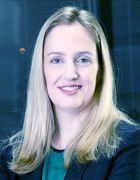 Bianca Bilton Signorini Antacli
biantacli@tozzinifreire.com.brT +55 11 5086-5147
tozzinifreire.com.br